Landesweite NotfallplanungWo steht RLP bei der Vorsorge für den Schutz des Kulturgutes?
Dr. Annette Gerlach
Archivtag RLP/Saarland 
Neuwied 8. Mai 2023
Gliederung
Flutkatastrophe Ahrtal 2021 
Rückblick
Evaluierung 
Säulen der Notfallvorsorge 
Einrichtungsebene 
Regionale Ebene 
Landesweite Ebene 
Projekt Landesweite Notfallvorsorge
08.05.2023
Flutkatastrophe Ahrtal 2021
08.05.2023
Rückblick Ahrtal 2021
„Seelenbuch“ (Schützenmuseum Ahrweiler)
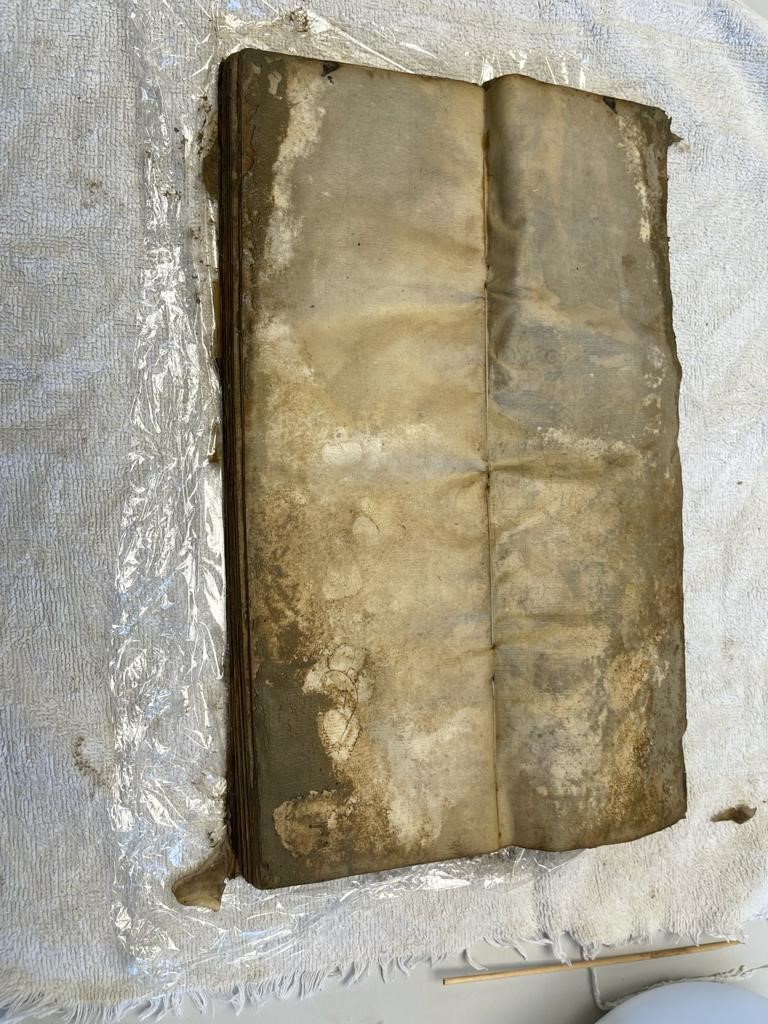 08.05.2023
Rückblick
LBE bekam vom MFFKI die Aufgabe der Koordination der Maßnahmen zum Kultur-     gutschutz
Hilfsangebote aus Sachsen, Thüringen, Sachsen-Anhalt und Brandenburg
Einsatz des Kölner Notfallcontainers und      des Notfall-LKWs aus Thüringen beim       Stadtmuseum Ahrweiler
08.05.2023
Rückblick
LBE: „im Hintergrund“ Koordination und Organisation von Rettungsmaßnahmen in enger Zusammenarbeit mit dem Museums-verband und der Landesarchivverwaltung
ein Einsatz der LBE vor Ort                       (Pfarrhaus Ahrweiler)
Zusammenfassung: keine wiss. Bibliothek betroffen, Museen z.T. (bes. verheerende Stadtmuseum Ahrweiler), Archive z.T.
08.05.2023
Rückblick – Archiv
recht wenige Archive betroffen
Kapazitäten Tiefkühlmöglichkeiten (Gefriertrocknung)
Registraturgut geschädigt
Verantwortung für das Schriftgut – Kommunale Pflichtaufgabe
08.05.2023
Evaluierung/Probleme
Kontakt zu den Katastrophenstäben gab            es nicht
fehlende bzw. unzureichende Informations-     wege, bes. zu den sonstigen Einsatzkräften
Notfallverbünde zu schwach
fehlende Ausstattung
fehlende Kenntnisse über Aufbewahrungs- situation vor Ort
08.05.2023
Säulen der Notfallvorsorge
08.05.2023
Säulen der Notfallvorsorge
08.05.2023
Einrichtungsebene
08.05.2023
Einrichtungsebene
Zum Notfallplan gehören als wichtigste Bestandteile:
Gefährdungsbeurteilung
Maßnahmen des Umgangs mit geschädigten Beständen
Vorrat an Notfallmaterialien zur Erstversorgung („Notfallset“)
Alarmierungsplan
regelmäßige Übungen 
Zusammenarbeit mit Träger und „Blaulichtern“ vor Ort
08.05.2023
Angebot der LBE
Hybride, modular aufgebaute Fortbildungsreihe im Jahr 2022 zur Unterstützung und Begleitung von 20 Institutionen bei der Erarbeitung eines Notfallplans für die eigene Einrichtung. 
Notfallplanung wird weiterhin im Angebot der LBE-Fortbildungen sein.
Einzelberatung möglich
54 Einrichtungen, darunter 37 Archive erhielten Ende 2022 ein LBE-Notfallset; in 2023 werden weitere Einrichtungen ausgestattet
08.05.2023
LBE-Notfallset
Das Set besteht aus 3 Boxen und 1 Karton (auf Rollwagen) 
Box 1: Persönliche Schutzausrüstung (PSA) + Absicherung
Box 2: Verpackung + Dokumentation 
Box 3: Reinigung + Verpackung 
Karton: Folienabroller
08.05.2023
LBE-Notfallset Inhalt: Bsp. Box 1 (PSA)
08.05.2023
Regionale Ebene
08.05.2023
Notfallverbünde RLP
In Koblenz und Speyer existieren Notfallver- bünde seit 2012
Der zunächst nur kommunale Notfallverbund in Mainz wurde 2022 ausgeweitet auf Einrichtungen anderer Träger in der Stadt. 
In Trier, Neuwied und Idar-Oberstein gibt es erste Überlegungen, einen Notfallverbund zu gründen
In ländlichen Gegenden und anderen (mittel)großen Städten gibt es bisher jedoch keine Notfallverbünde.
08.05.2023
Notfallverbünde RLP
Auf- und Ausbau von Notfallverbünden:
Die LBE plant Motivations- und Informations-veranstaltungen für Interessenten, die lokal oder regional einen Notfallverbund gründen wollen.
Dazu werden Informationsmaterialien incl. Muster für Vereinbarungen erarbeitet, sowie Einzelberatungen angeboten.
08.05.2023
Landesweite Ebene
08.05.2023
Landesweite Ebene
Kulturgutschutz muss anerkannter Teil der Katastrophenvorsorge des Landes RLP werden! 
Ziel ist eine landesweit einheitliche Struktur in einer regionalen und fachlichen Vernetzung zusammen mit weiteren Partner wie z.B. VDR und Dienstleistern.
Die Zusammenarbeit mit dem Landesfeuer-wehrverband, dem THW und den Einsatz-kräften vor Ort muss genau abgestimmt und sehr eng sein.
08.05.2023
Landesweite Ebene
Die „Blaulichter“ brauchen mit dem Notfallverbund RLP ein starkes, gut organisiertes Netzwerk, denn die Aufgabenteilung wird sein:
Bergung = Blaulichter
Erstversorgung = Notfallverbund
08.05.2023
Projekt landesweite Notfallvorsorge
Vorlage eines Konzeptes zur landesweiten Notfallplanung „Kulturgut“ im Dezember 2021 im MFFKI durch LBZ, LBE, LAV und Museumsverband RLP
Einsetzen einer AG durch das MFFKI mit LBZ, LBE, LAV und Museumsverband sowie mit Landesfeuerwehrverband und Landesver-band des THW
Erfolgreiche Anmeldung von Haushaltsmitteln für 2023/24
08.05.2023
Aufgaben der AGlandesweite Notfallplanung
Prüfung folgender Themen: 
Erstversorgung/Rahmenvertrag
Vorbereitung der Erstellung eines „Kulturgutkatasters“   das sind: Kontaktdaten u.a. für Helfer bei der Bergung und Erstversorgung; Aufbau soll in 2023 erfolgen, u.a. durch Mitarbeit im „BKS-Portal“ (https://bks-portal.rlp.de/)
08.05.2023
Aufgaben der AGlandesweite Notfallplanung
Vorbereitung der Beschaffung von „Großgeräten“ (nach den Mustern des Kölner Containers und des Thüringer LKW, dazu einen Transporter) für die Erstver-sorgung bei größeren Notfällen 
Überlegungen zur Bildung eines Netzwerkes für einen landesweit einheitlichen Notfallverbund
Erstes Treffen bestehender lokaler Verbünde mit weiteren Fachleuten am 22.9.2022
08.05.2023
VIELEN DANK FÜR IHRE AUFMERKSAMKEIT!
Rückfragen gerne an gerlach@lbz-rlp.de oder an lbe@lbz-rlp.de